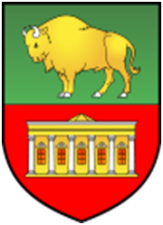 Свислочский районный исполнительный комитет
Календарный график по вовлечению в хозяйственный оборот объектов недвижимого имущества, находящихся в собственности Свислочского района, на 2020 год
Здание учебного корпуса № 1 
бывшей Свислочской средней школы № 3
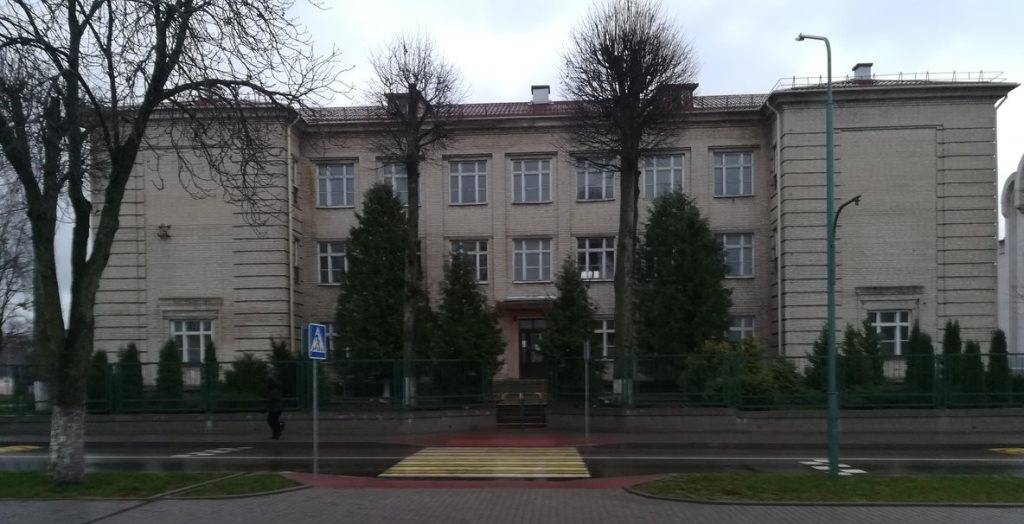 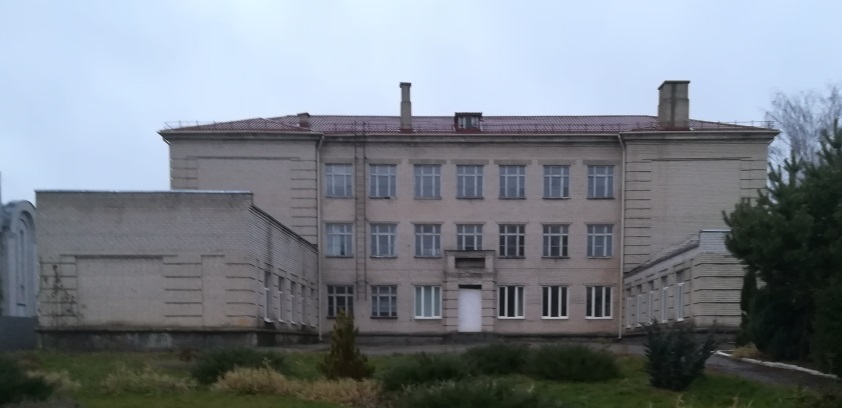 Здание учебного корпуса № 3 (столовая) 
бывшей Свислочской средней школы № 3
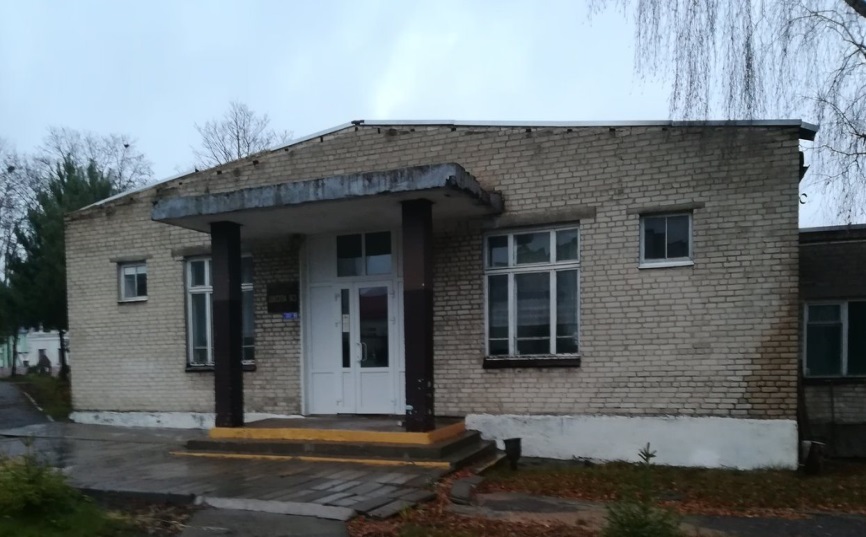 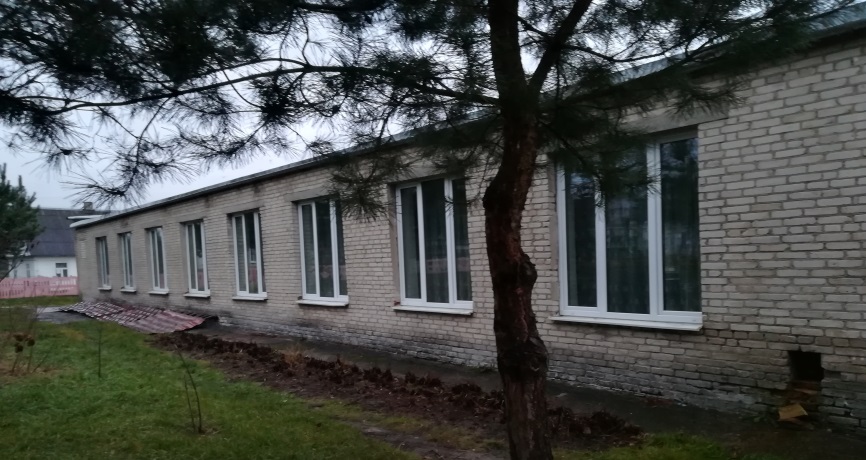 Комплекс объектов бывшей школы-интерната для детей с нарушением слуха, находящийся в оперативном управлении отдела образования, спорта и туризма Свислочского районного исполнительного комитета
Адрес: Свислочский район, г.п.Порозово, ул.Я Коласа, 5, 5/1
Балансодержатель:  Отдел образования Свислочского районного исполнительного комитета
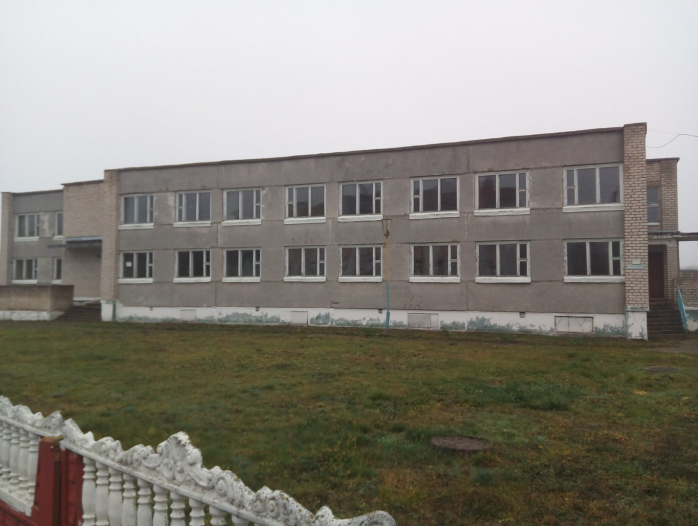 Сведения о капитальном строении: 
детский сад-начальная школа
инвентарные номера: 413/С-20126; 413/С-20127
Общая площадь (кв.м.): 3562,1
Назначение: здание специализированное для образования и воспитания  
Составные части: здание учебного корпуса, здание нежилое, уборная, стадион, спортивные сооружения, забор, дорожка, многолетние насаждения
Год постройки: 1962
канализационные и водопроводные сети
С какого момента не используется: 2013 год
Сведения о земельном участке:
Кадастровый номер: 425255700001000560
Площадь земельного участка га: 1,3970
Способ вовлечения: продажа
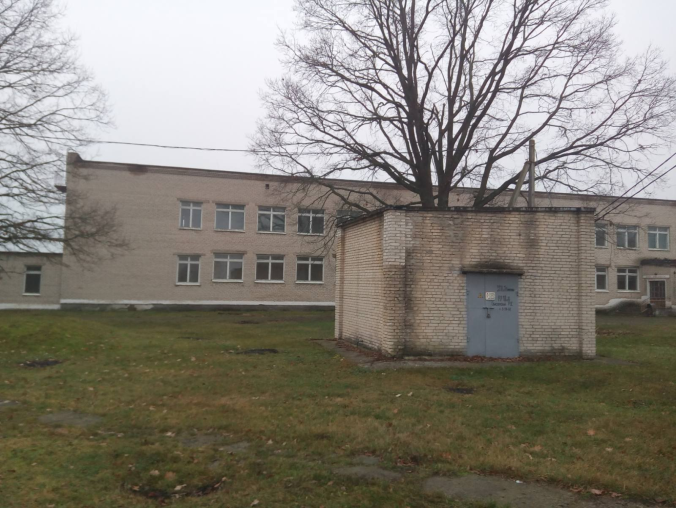 Здание магазина
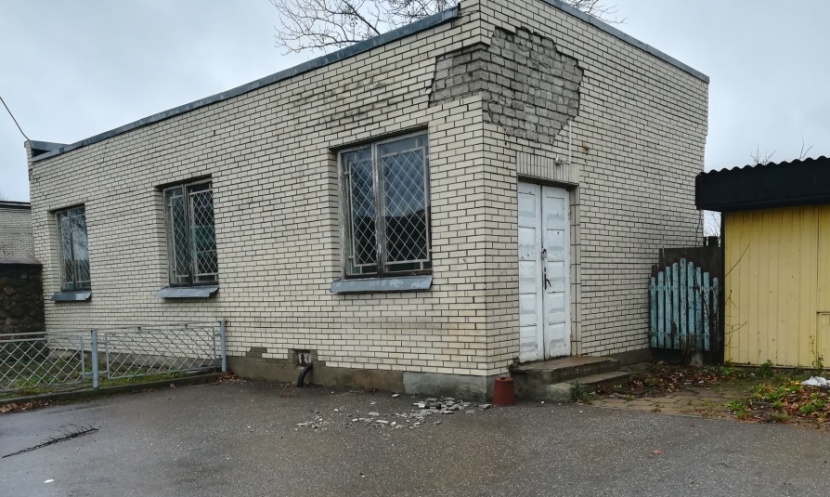 Фельдшерско-акушерский пункт, д. Большие Михалки, 42А
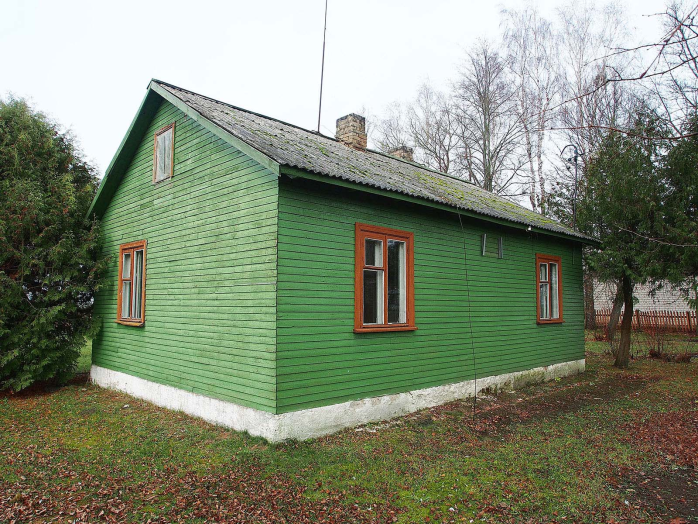 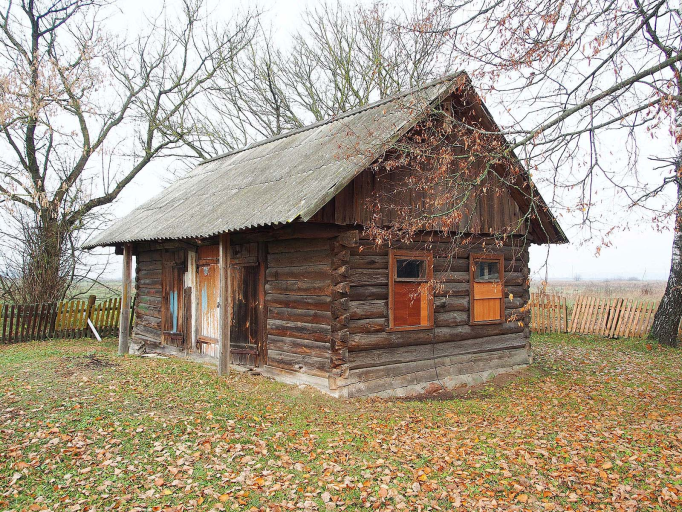 Фельдшерско-акушерский пункт аг. Тиховоля
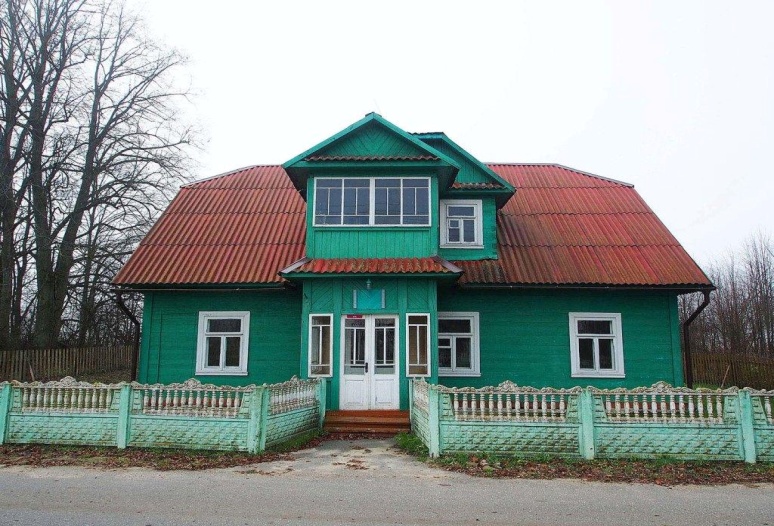 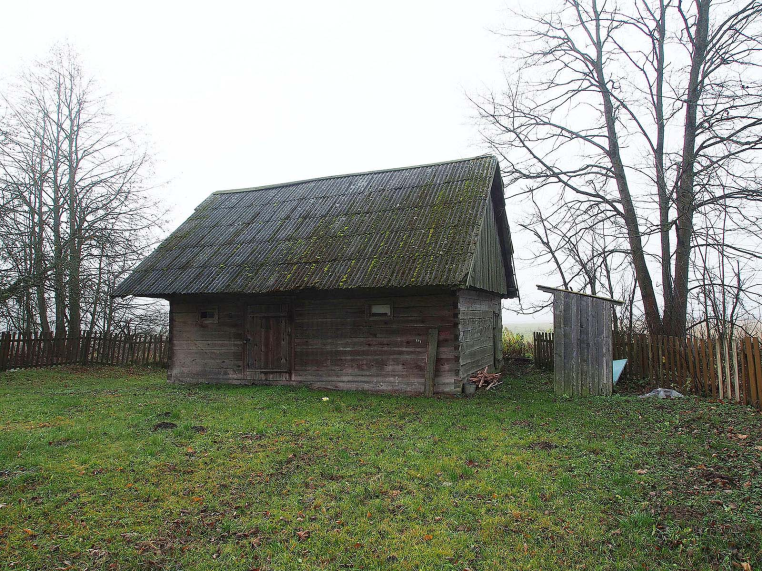 Комплекс объектов бывшей усадьбы: усадебный дом, парк
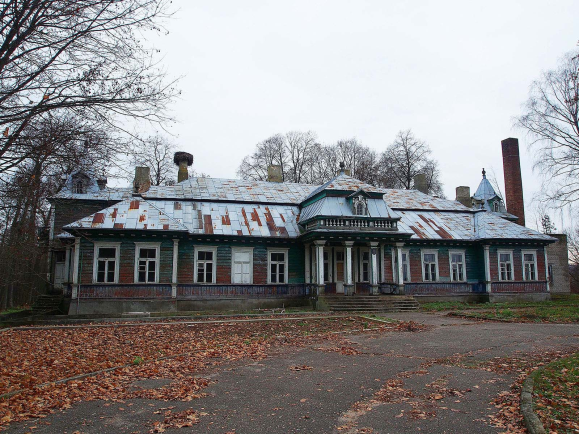 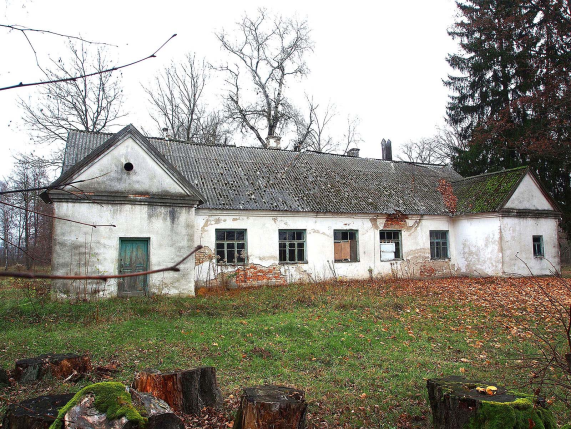 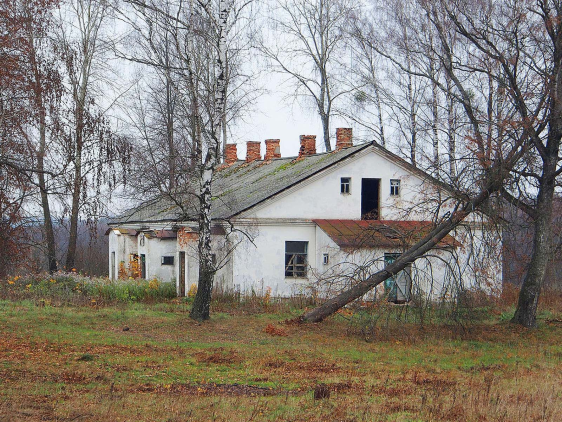 Студеникский сельский клуб
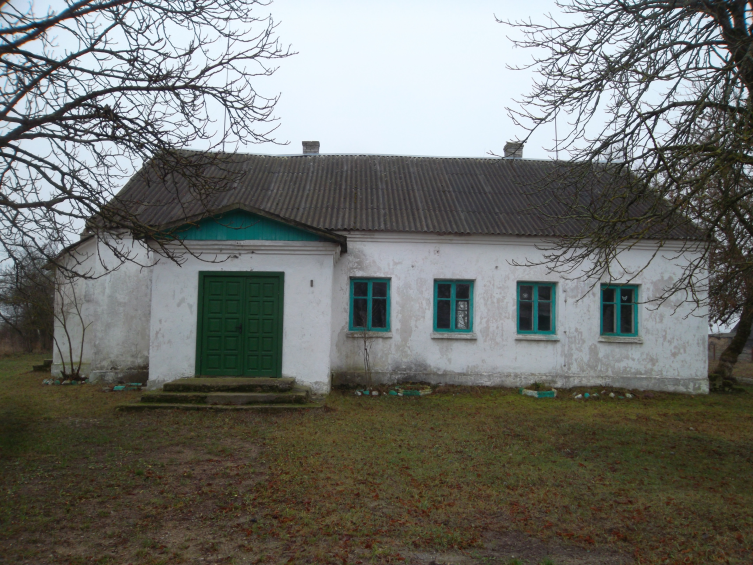 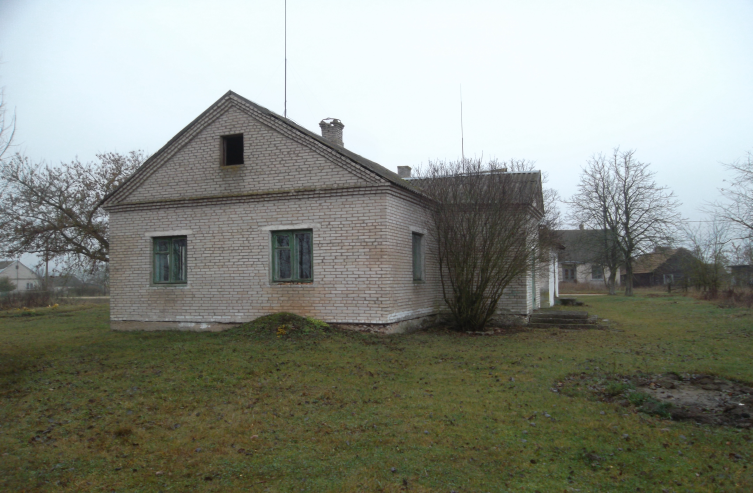 Здание бани
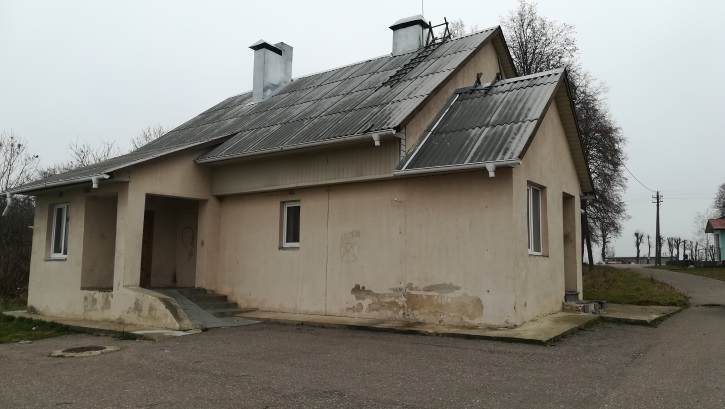 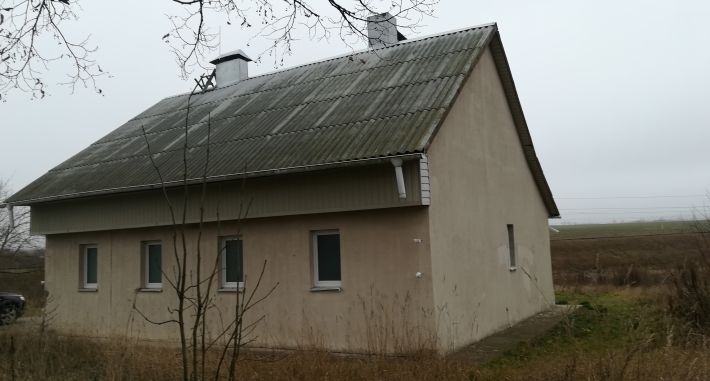